На фото изображен самец или самка кошки?
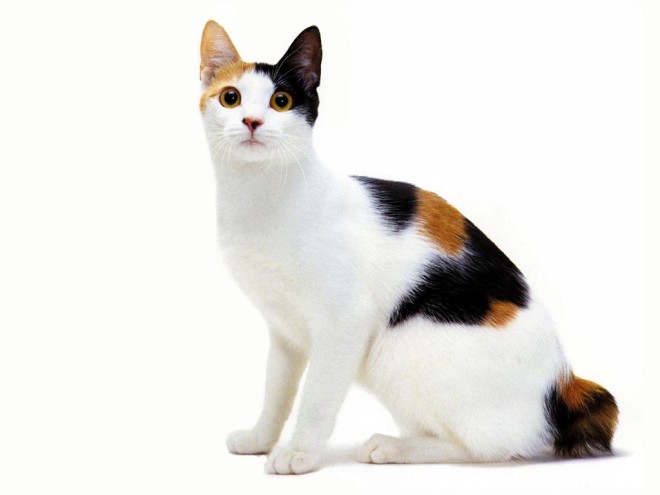 Расстояние между генами, расположенными в одной хромосоме
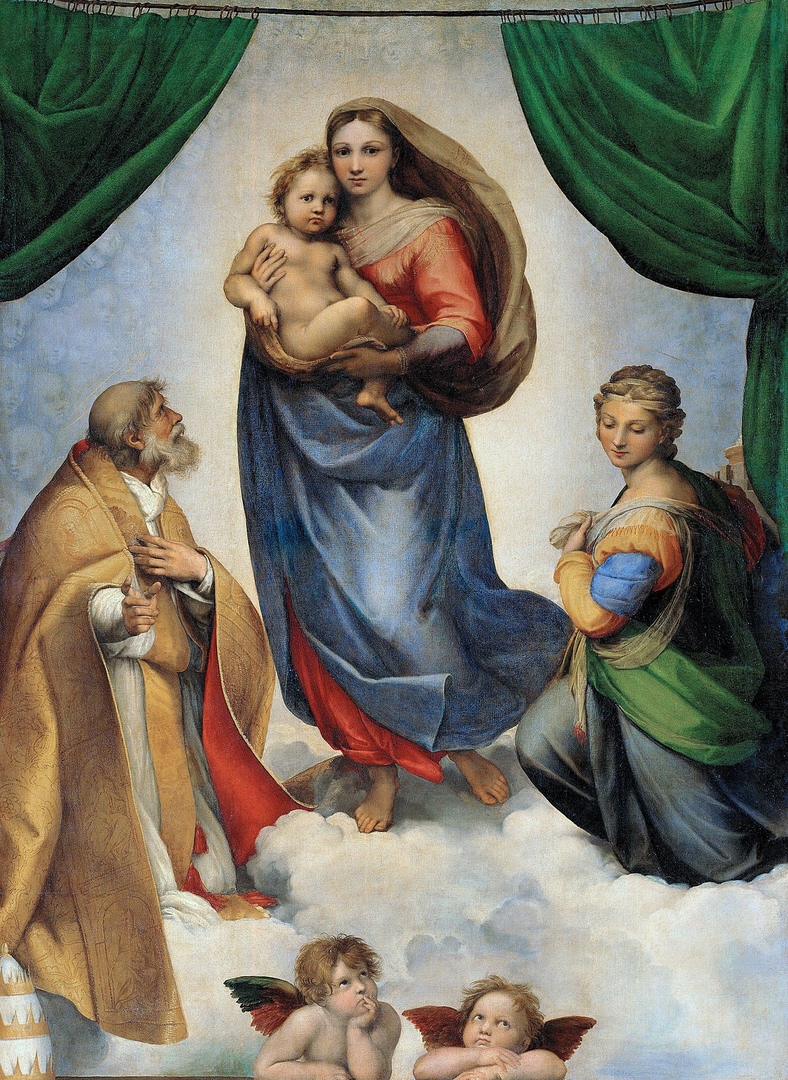 Рассмотрите репродукцию картины Рафаэля “ Сикстинская мадонна» какую генетическую аномалию изобразил художник на картине?
Случайно  возникшие  стойкие  изменения  генотипа
Мул является потомком самца осла и самки лошади, у лошади 64, у осла 62 хромосомы. Сколько хромосом у мула?
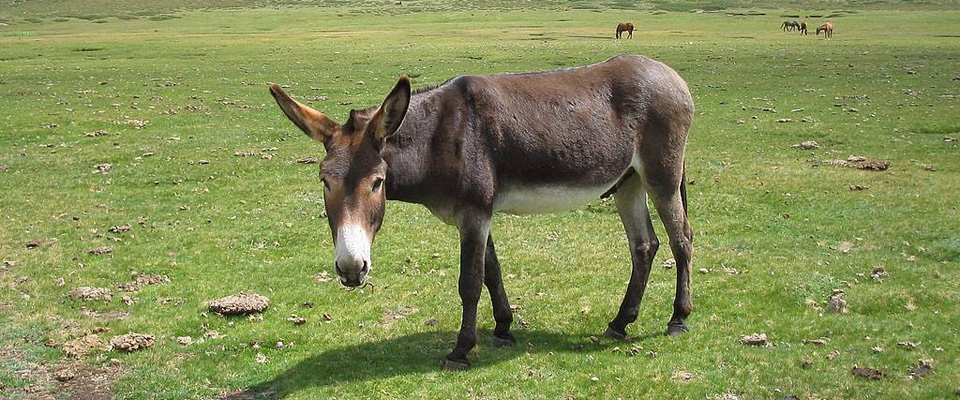 Искусственно полученная популяция животных
Южноафриканский музыкант, диджей  и художник Леон Бота дожил до 26 лет, страдая от атрофии мышц, инфарктов, изменений костной ткани, атеросклероза. Из-за генетического дефекта организм больного стареет с огромной скоростью. Изменения заметны уже в два-три года: истонченная кожа с просвечивающими венами, большая голова с маленьким лицом, недоразвитая нижняя челюсть.
О каком генетическом заболевании идет речь?
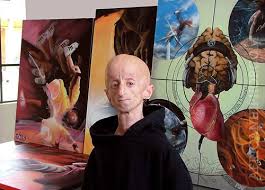 Классический фольклорный эльф невысокого роста, с большими ушами, широкой улыбкой и проказливыми поступками, они появляются из ниоткуда, болтают ни о чем и быстро исчезают, мелодично напевая. Они дружелюбны и пугливы. Возможно ли появление эльфов в современной реальности?
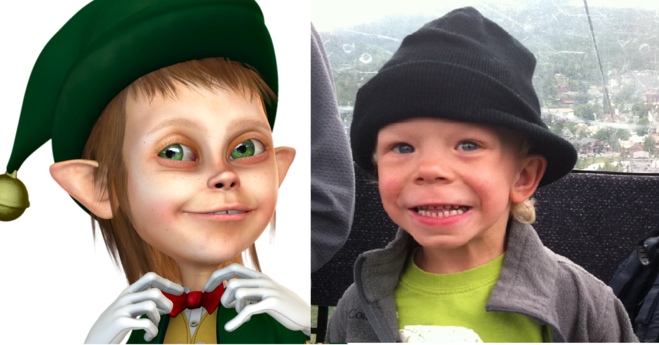 Пантера — это не отдельное животное, а название биологического рода, куда входят четыре вида: львы, тигры, леопарды и ягуары. Часто термин «пантера» употребляют по отношению к большим кошкам чёрного цвета — это вариант окраски леопардов или ягуаров. Проявление какого генетического заболевания наблюдаем в данном примере?
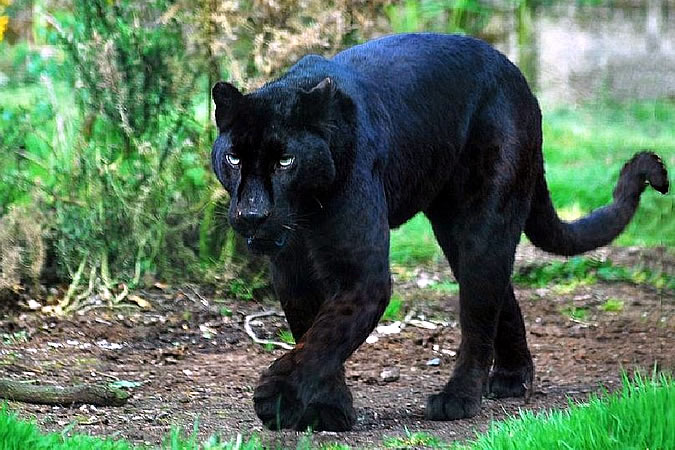 Автор всем известного произведения « Мойдодыр», « Муха- Цокотуха» обладал  невысоким худощавым телом, очень длинными тонкими конечностями, и крайне подвижными пальцами рук, которые легко отгибаются назад, в его крови концентрация адреналина повышена постоянно, отсюда и гениальность  автора. О ком идет речь?  Каким генетическим  заболеванием  страдал  этот человек?
Как определяется пол эмбриона у рептилий?
Дайте биологическое определение данному организму?
 Дитя Ехидны и Тифона имело три головы: одна была львиная, вторая – козья, росла на спине, а третьей – змеиной – заканчивался хвост существа.
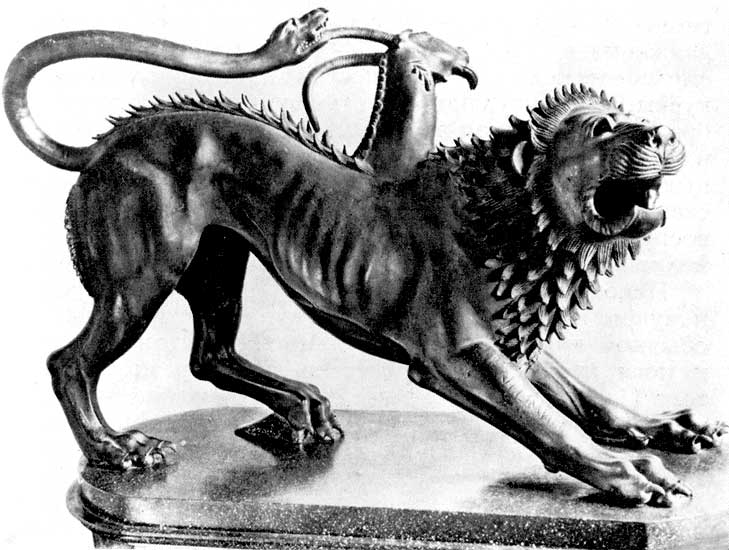 Наследование этого заболевания показано на данной схеме
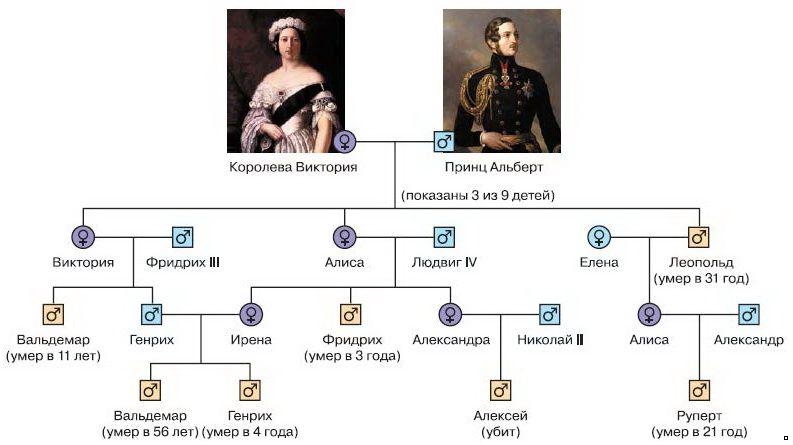 Эта порода кошек была выведена в 1961 году. Спаривание кошек этой породы  между собой вызывает нарушения опорно-двигательного аппарата у потомства.  О кошках какой породы идет речь и в чем же причина данных нарушений?
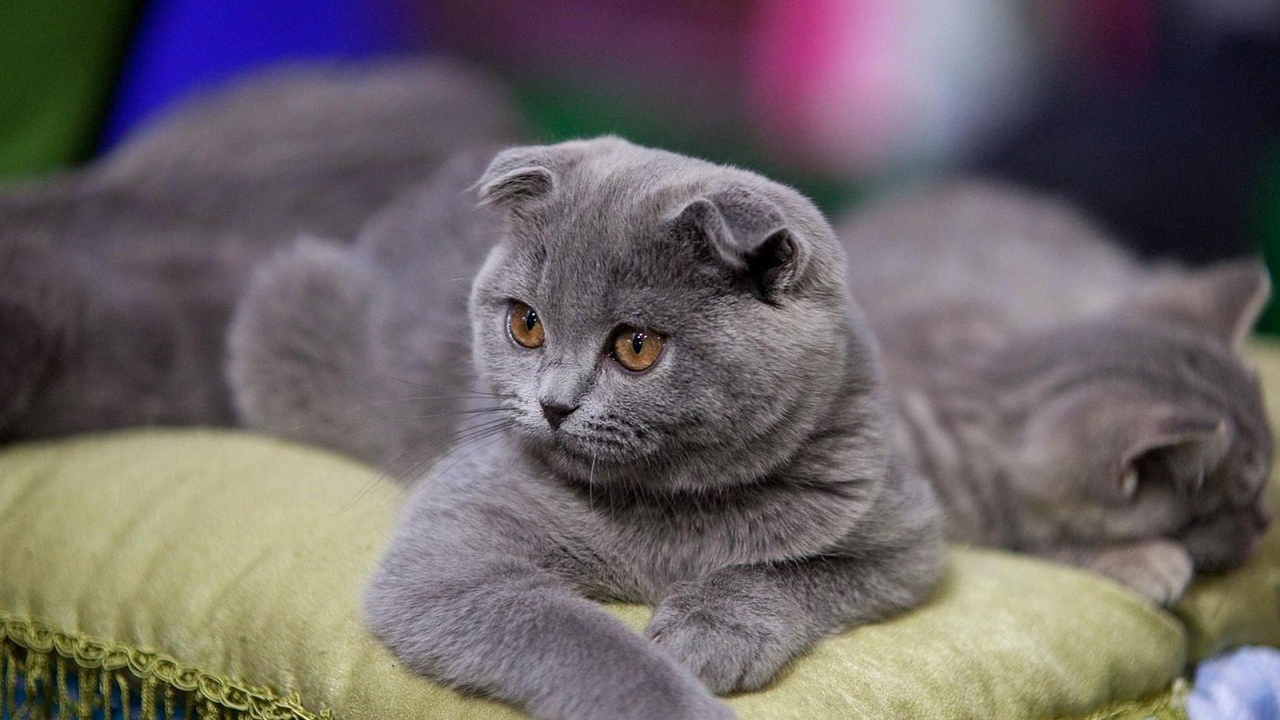 Открыл законы наследственности
Пол, формирующий гаметы неодинаковые по половой хромосоме
Коровы породы бельгийская голубая, которых называют также коровами-монстрами, отличаются крайне высокой мышечной массой.
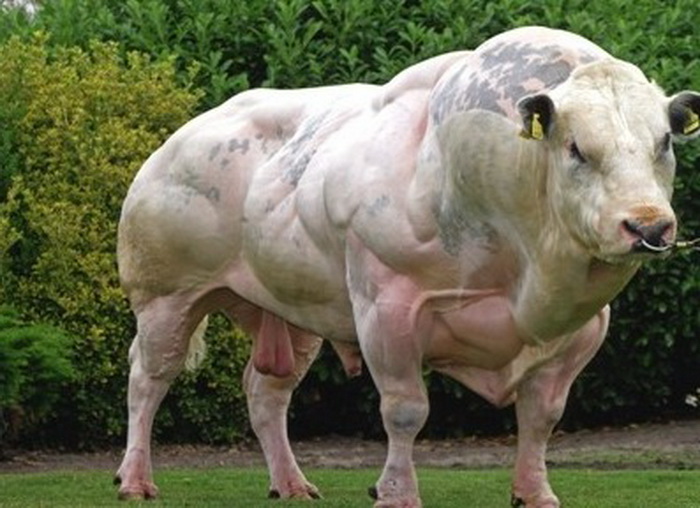 Эта порода появилась благодаря случайной мутации в гене, отвечающем за миостатин — белок, препятствующий избыточному росту мускулов. Мясо бельгийской  голубой самое дорогое. За что ценится мясо этих коров и каким путем  ,по вашему мнению , разводят коров этой породы?
В «Слове о полку Игореве» князь Всеслав Полоцкий  был способен
покрывать огромные расстояния: из Киева он за одну ночь добирается до Тмутаракани – нынешней Тамани. Как ему это удавалось?
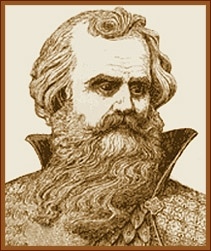 Причина этой болезни – наличие в кариотипе человека трёх хромосом 21-й пары
В 2001 году итальянские исследователи, изучающие население африканской страны, нашли в крови местных жителей неизвестный модифицированный ген, связанный с вариантом гемоглобина, из за наличия этого гена красные клетки крови могут  менять свою форму, человек становится невосприимчив к заражению малярией. Но и здесь не обошлось без подвоха. Те кто обладают высокой устойчивостью к малярии, могут стать жертвами другой не менее страшной болезни…..  как меняется форма эритроцита и о какой болезни идет речь?
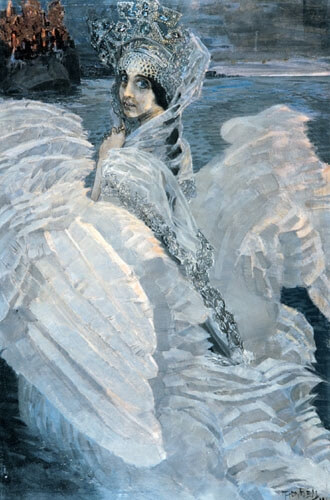 Как говорят, талант и гениальность, частично находятся на грани болезни. Именно нестандартное виденье нашего Мира может привлечь, удивить или даже шокировать. К примеру, возьмём творчество Ван Гога – «мир» фантастических картин желто-охристой гаммы или Михаила Врубеля с пастельно- перламутровыми тонами его картин, что по-своему интересно. И многие даже не догадываются, что этот цветовой эффект сделан не специально, а он получился вследствие того, что художники были больны. Каким генетическим заболеванием страдали художники?
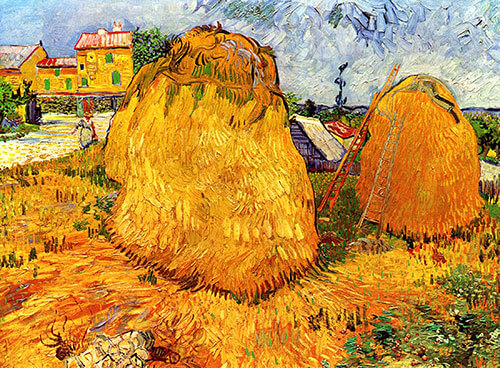